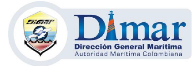 Dirección General Marítima Varadero, Diciembre 1 2017
Taller Geoformas submarinas, 23-27 octubre 2017 Cartagena de Indias
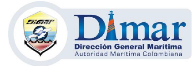 Participantes
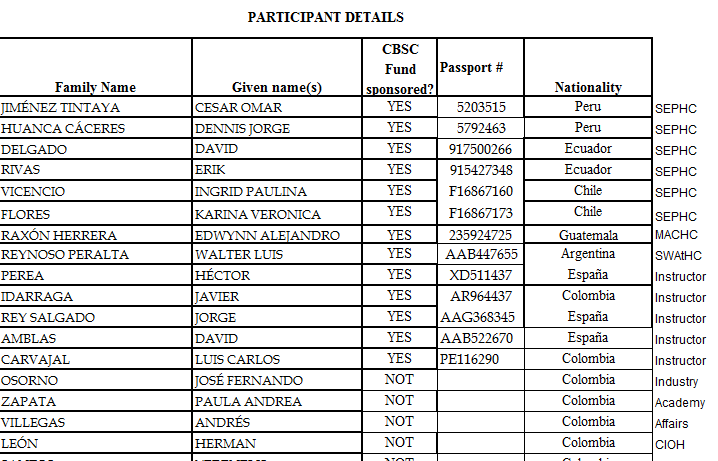 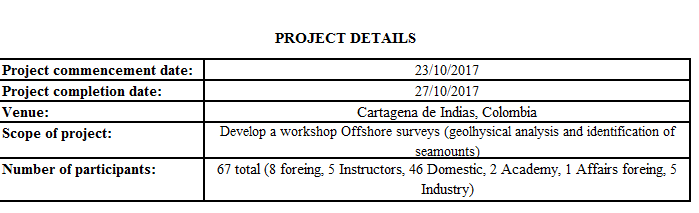 Taller Geoformas submarinas, 23-27 octubre 2017 Cartagena de Indias
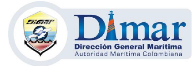 Participantes
Taller Geoformas submarinas, 23-27 octubre 2017 Cartagena de Indias
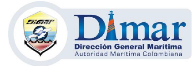 Cañones
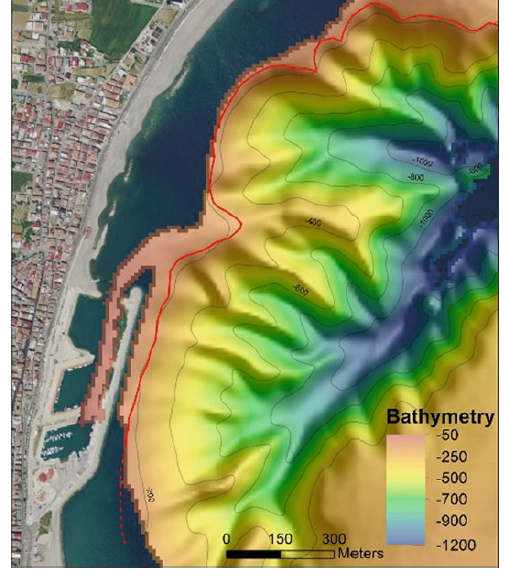 Taller Geoformas submarinas, 23-27 octubre 2017 Cartagena de Indias
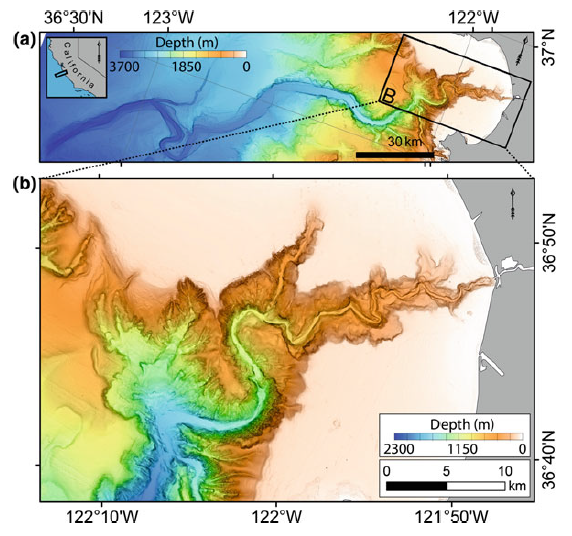 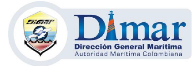 Cañones
Taller Geoformas submarinas, 23-27 octubre 2017 Cartagena de Indias
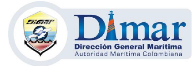 Deslizamientos submarinos
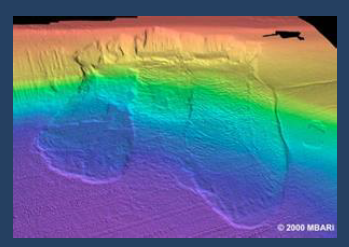 Taller Geoformas submarinas, 23-27 octubre 2017 Cartagena de Indias
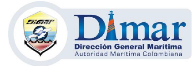 Deslizamientos submarinos
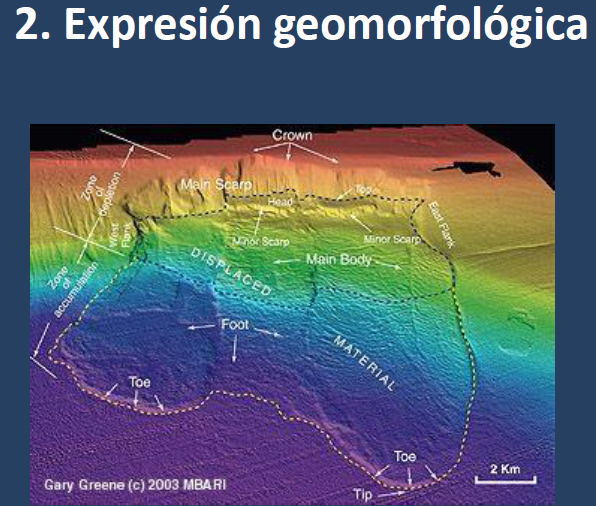 Taller Geoformas submarinas, 23-27 octubre 2017 Cartagena de Indias
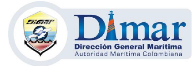 Deslizamientos submarinos
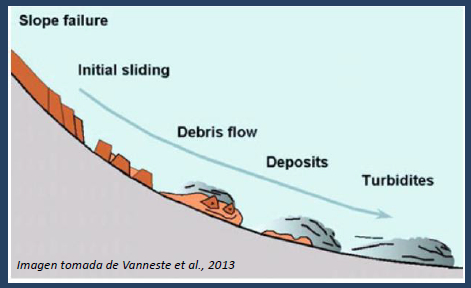 Taller Geoformas submarinas, 23-27 octubre 2017 Cartagena de Indias
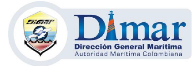 Taller Geoformas submarinas, 23-27 octubre 2017 Cartagena de Indias
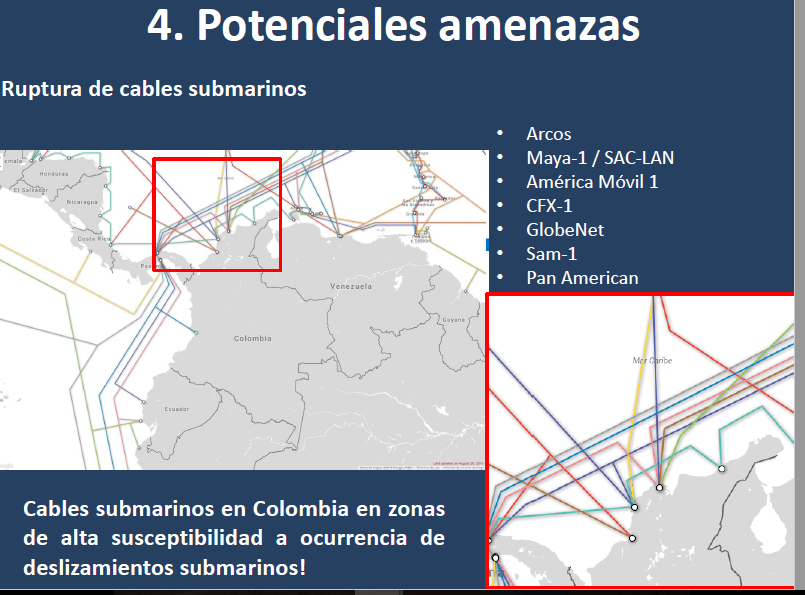 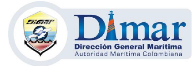 Taller Geoformas submarinas, 23-27 octubre 2017 Cartagena de Indias
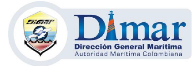 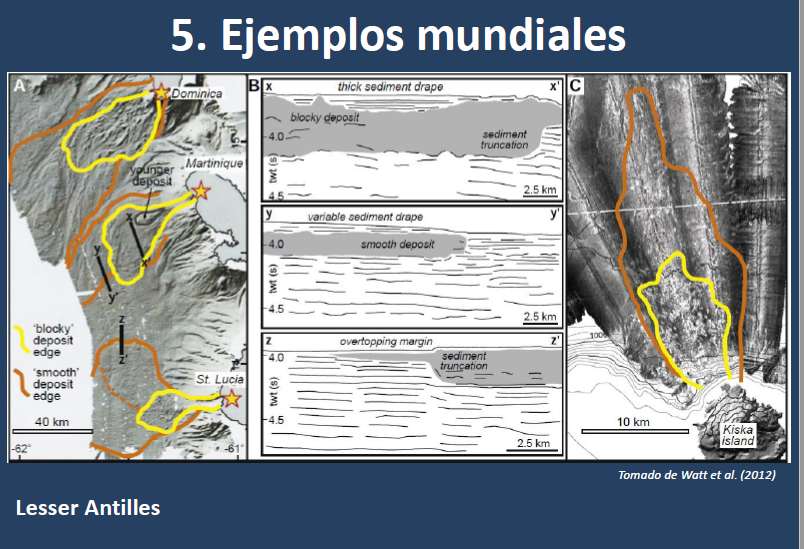 Taller Geoformas submarinas, 23-27 octubre 2017 Cartagena de Indias
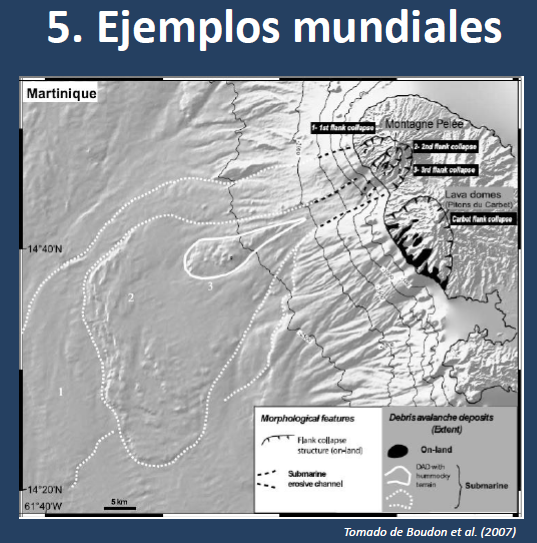 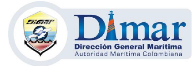 Taller Geoformas submarinas, 23-27 octubre 2017 Cartagena de Indias
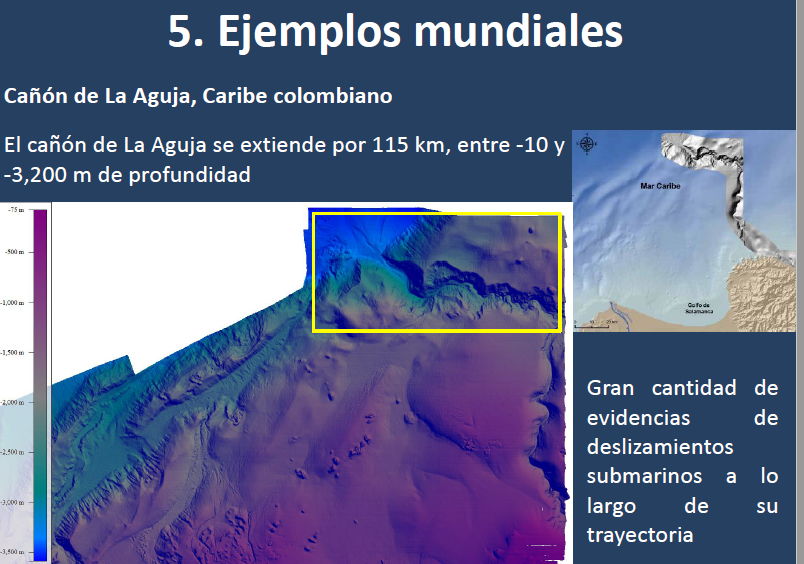 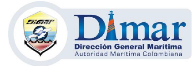 Taller Geoformas submarinas, 23-27 octubre 2017 Cartagena de Indias
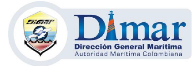 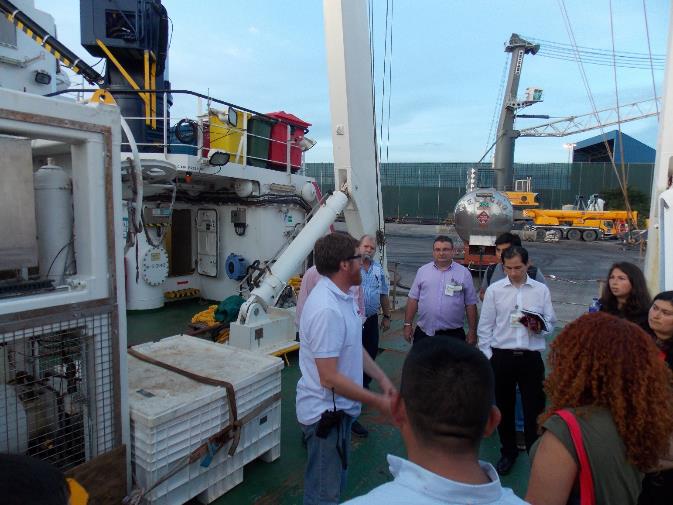 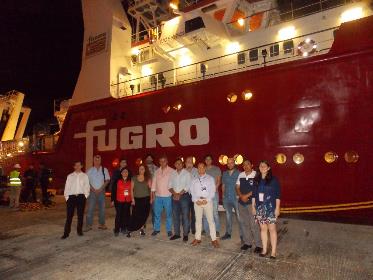 Taller Geoformas submarinas, 23-27 octubre 2017 Cartagena de Indias
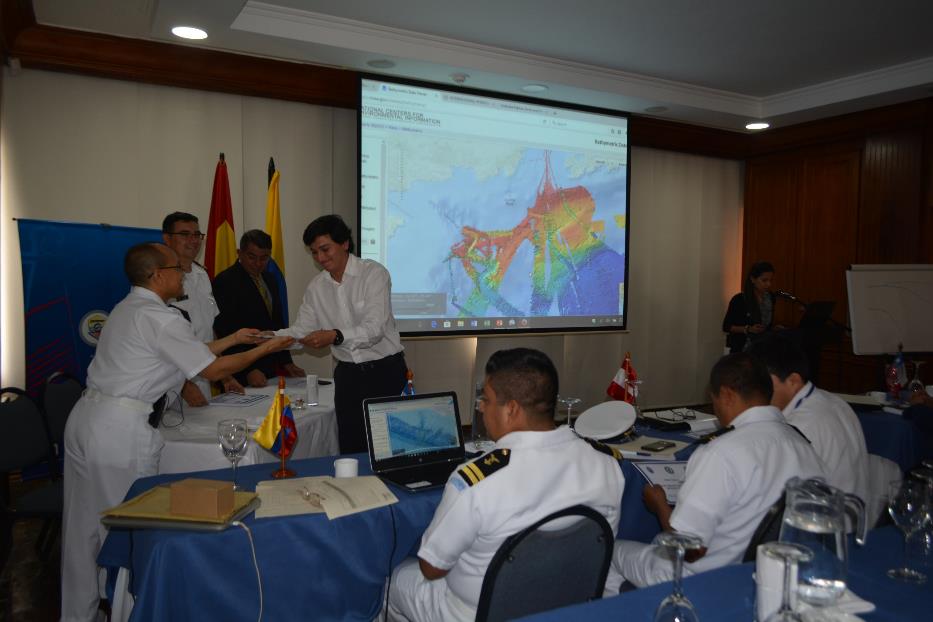 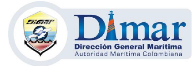 Taller Geoformas submarinas, 23-27 octubre 2017 Cartagena de Indias